Практична робота № 8
Впровадження інноваційних прийомів у розробленні технологічних процесів виробництва і переробки продукції бджільництва. Обґрунтування економічної ефективності виробництва продукції бджільництва
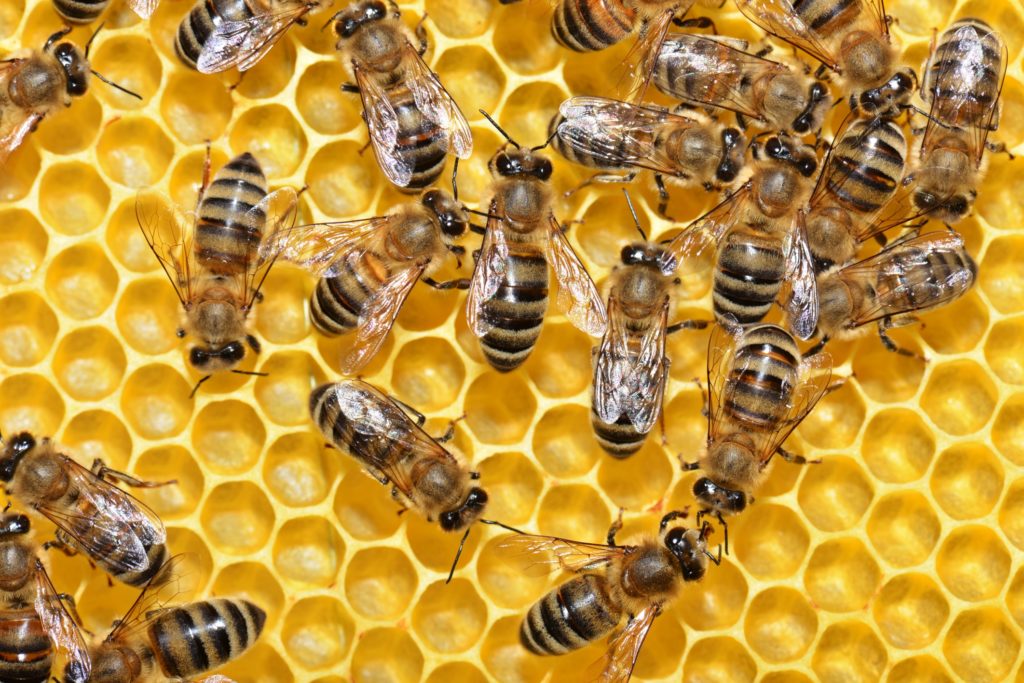 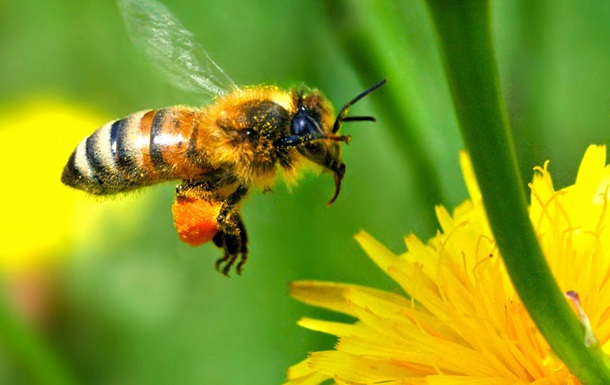 Фактори, що впливають на якість виведених маток: 

– зі збільшенням віку личинок матки стають легшими (оптимальний вік 6-12 год.); 

– із 9 мм мисочок отримують маток більшої маси, ніж із 8 мм;
– подвійне прищеплювання личинок ліквідує перерву у годівлі личинок; 

– найкращі умови для годівлі личинок створюються у безматковій сім’ї; 

– через добу після прищеплення необхідно вибраковувати мисочки з личинками, у яких мало маточного молочка;
Фактори, що впливають на якість виведених маток: 

– сім’я-вихователька обов’язково повинна бути масою не менше 2,5 кг, без хвороб, і мати 12-14 кг меду і 3-4 пергових стільника; 

– якість маток, вихованих у сім’ї з відкритим розплодом вища, ніж у сім’ї без такого розплоду; 

– оптимальною для розвитку маток вважається температура 34,5-35 0С, і відносна вологість – не менше ніж 50-60 %;
– відсутність взятку (<1 кг меду) за 1-1,5 місяця до початку виводу маток негативно впливає на результат виводу, тому необхідно проводити стимулюючу підгодівлю медовою ситою або цукровим сиропом (1:1) по 400-500 мл щоденно, найкраще по 200 мл вранці і ввечері, і по 50–100 г білкової пасти; 

– найкращих маток отримують, коли зовнішня температура постійна і перевищує 18 °С; 

– найкращий час для виводу маток – це період інтенсивного вирощування розплоду; 

– вирощування ранніх маток потрібно розпочинати тільки з появою трутневого розплоду; 

– для отримання більш крупних яєць за 10 днів до прищеплення обмежують відкладання маткою яєць материнської сім’ї.
Маток  виводять навесні і в першу половину літа.

Терміни весняного виведення маток залежать також від появи трутневого розплоду. 

Трутні  здатні паруватися з матками не раніше, ніж через 34 дня з часу появи у стільниках трутневих яєць. 

На розвиток же матки до її статевого дозрівання йде близько 20 днів. 

Отже, вивід маток можна починати не раніше ніж через 14 днів після появи у стільниках трутневих яєць. 

Для зміни старих маток вивід молодих починають за 9-10 днів до головного взятку.
Для отримання плідних маток необхідно відібрати материнські сім’ї – для одержання личинок, 
батьківські – для одержання трутнів і сім’ї-виховательки. 

Нуклеуси для запліднення маток можуть бути різного типу.


Материнські сім’ї - 12-14 вуличок бджіл та 4-6 печатного розплоду, високопродуктивні, чистопорідні сім’ї, від яких відбирають личинки для щеплення. 

Запаси корму - не менше 8-10 кг меду, 2-3 рамки перги.
Батьківські сім’ї – сім’ї силою не менше 12 вуличок та 6 рамок печатного розплоду.

Сім’ї-стартери – приймають личинок на маточне виховання (одна сім’я на п’ять виховательок).

Сім’ї-виховательки (фінішери) - силою 12-14 вуличок і 4-6 рамок закритого (печатного) розплоду, не менше 8-10 кг меду і 2 рамок перги.
Сім’ї-інкубатори – інкубують запечатані маточники та зберігають неплідних маток до 1-2 денного віку (2-3 сім’ї залежно від об’єму виробництва).

Сім’ї-донори – вирощують молодих бджіл для формування нуклеусів (на 1000 маткомісць нуклеусного парку на чверть стандартної рамки необхідно 100 сімей при відборі від них по 1,2 кг бджіл).
Для виводу бджолиних маток використовують рамки для щеплення.

Після щеплення, рамку з личинками ставлять у середину гнізда сім’ї-виховательки.
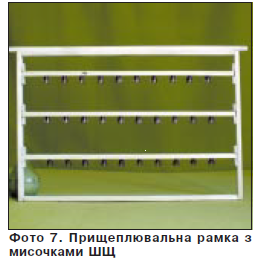 Кількість сімей-виховательок залежить від потреб плідних маток. 

Кожній сім’ї-виховательці дають по одній рамці для вигодовування через 5-6 днів, всього 4 рамки за чотири рази. 

На кожній рамці по 30-40 личинок. 

Кількість личинок залежить від фізіологічного стану і породи сім’ї. 

Враховується 15% бракування маточників та 70% прийом личинок.
Потребу батьківських сімей розраховують таким чином: на запліднення однієї неплідної матки необхідно 30-50 трутнів. 

В одну батьківську сім’ю можна поставити два трутневих стільника для одержання трутнів. 

Один трутневий стільник нараховує у середньому – 5000 комірок. 

Батьківські сім’ї організують навесні, трутні живуть протягом всього літнього сезону.
У материнські сім’ї за 4-5 днів до щеплення личинок у середину гнізда ставлять стільник для одержання одноденних личинок. 

Доцільно використовувати ізолятор на одну рамку, в який уміщують стільник разом із маткою.


Вибраковку маточників здійснюють після їх запечатування за такими показниками як розмір і форма. 

Вибраковують усі криві, дрібні і неправильної форми маточники, а також менші 1,6 см і більші 3,0 см
Завдання 3. Згідно індивідуального завдання скласти календарний план виведення маток.

Прийом личинок – 60%, разова дача – 24 личинки, заплідненість маток – 60%, трьохразове використання нуклеусів.
Індивідуальне завдання до практичної роботи
Приклад  розрахунку на 100 бджолиних сімей. 

1. Потреба плідних маток для 100 бджолиних сімей:
а) 50% від загальної кількості для заміни (50 маток)
б) 15% – для організації запасних бджолиних сімей (15 маток)
в) 20% – організація нових сімей (20 маток)
г) 25% – для формування і реалізації відводків (25 маток)
Разом – 110 плідних маток
2. Кількість неплідних маток (заплідненість 60%). Кількість маток, які не будуть запліднені (загинуть під час вильотів та ін.): 44 матки
Загальна кількість неплідних маток складає: 154 матки

 3. Кількість маточників. Відомо, що бракування маточників складає 15%.
Кількість маточників, які будуть вибракувані (неправильна форма, малого розміру – менше 22 мм): 24 маточника.
 Загальна кількість маточників складає:  178 маточників.
4. Кількість личинок для  щеплення (прийом личинок 60%).
Розраховуємо кількість личинок, які не будуть прийняті бджолами на виховування (травмуються оператором під час переносу): 72 личинки.
 Кількість личинок, яких необхідно прищепити, тобто перенести зі стільника до штучних маточних мисочок: 250 личинок.

 5. Кількість прививочних рамок.  За разової дачі у кількості 24 личинки необхідно мати 11 прививочних рамки.
6. Кількість сімей-виховательок. При трьохразовому використанні нуклеусів потрібно 4 сім’ї-виховательки.

7. Кількість трутнів. Відомо, що на запліднення однієї неплідної матки необхідно 30-50 трутнів.
Загальна кількість трутнів складає  6160 трутнів.

8. Кількість батьківських сімей
     Відомо, що один трутневий стільник (стандартної рамки) нараховує у середньому – 5000 комірок. В одну бджолину батьківську сім’ї можна підставити на вирощування трутнів не більше 2-х стільників – 10000 комірок. Отже, потрібна 1 батьківська бджолина сім’я.
9. Кількість нуклеусів. При трьохразовому використанні нуклеусів потрібно 52 нуклеуси.

10. Строки виведення маток
а) Розраховуємо повний цикл розвитку матки:
3 доби – яйце (знаходиться у материнській сім’ї, тобто за межами сім’ї-виховательки);
1 доба – личинка 1-го дня (знаходиться у материнській сім’ї, також за межами сім’ї виховательки);
Період використання сімї-виховательки:
12 діб – період розвитку (4 доби ще личинка, 2 доби передлялечка та 6 діб лялечка);
Період використання нуклеусу:
7 діб – повне дозрівання після виходу з маточника
5 діб – період парування матки
3 доби – період дозрівання яєчників
3 доби – перевірка відкладання маткою яєць
Строк виведення маток складає 30 діб.
Якщо нуклеуси використовують декілька разів, то для формування нуклеусів новою кількістю молодих бджіл необхідно ще 3 доби, тому наступну зарядку нуклеусів неплідними матками робимо через три доби.
Період використання нуклеусів, якщо даємо маточники складає:
7 (повне дозрівання) +5 (період парування) + 3 (дозрівання яєчників) + 3 (відкладання яєць) = 18 діб.
     Період використання нуклеусів при зарядці нуклеусів статевозрілими матками:
     5 (період парування) + 3 (дозрівання яєчників) + 3 (відкладання яєць) = 11 діб.
Завдання 4. Скласти схему виведення маток на пасіці 
Схема виведення маток